وزارة التعليم العالي والبحث العلمي جامعة صلاح الدين/هةوليَركلية التربية الأساس التطور في مجال التعليم والاستعداد للمستقبل
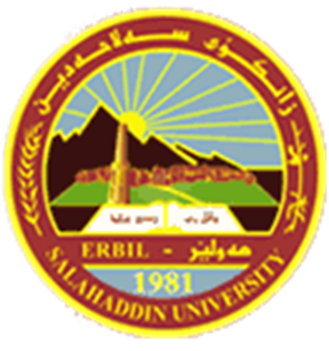 م0ى. ژيان توفيق ميرزا 
Ziantawfiq@gmail.com
المقدمة
ان المعلم هو محور التعليم التجديدي، إذ تركز المنظومة التربوية على دوره بشكل  متزايد


 ؛ نظراً لأدواره الوظيفية المتعددة والتي تتحول من خلالها إلى مرشد لمصادر المعرفة والتعلّم، ومنسق لعمليات التعلّم،

، ومرشد تربوي وموجه وصانع للسلوك ومؤسس للقيم داخل التلميذ والطالب.
ملامح  النظام التعليمي الجديد
تطور العالم يوما بعد يوم وتظهر نظريات واختراعات  في كل مكان ، ولابد ان ترتبط التربية  بما  يدور
  حولها ، والمعلمون مثلهم مثل أي انسان لابد ان يواجهوا المشاكل التي تحدث في  هذا العالم  سواء في 

وقتنا هذا او تلك التي ستقع في المستقبل وأول هذه المشاكل  الاختلاف  بين ما هو محلى  وما هو عالمي ،

 فالعالم يتقدم ، وهذا التقدم والتطور يخيف كثير من  الأشخاص الذين يخشون على  هوياتهم  وذاتيتهم وعقائدهم ، 


 وعليه أيضا ان  يتصرف ويعمل بدقة على تشجيع  الطلاب  وتعليمهم الحفاظ على هويتهم وتقاليدهم وفي

 نفس الوقت يحثهم على مواكبة التورات العلمية التي  تواجههم مستقبلا.
التوجهات التربوية العامة في ظل النظام التعليمي الجديد
1-ان هدف التربية الجديدة لم يعد تحميل المعرفة فقط ، فلم  تعد المعرفة هذا في حد ذاته ، بل الأهم  من 
تحميلها ، القدرة على الوصول الى مصادرها  الاصلية وتوظيفها لحل المشاكل، وان تحميل المعرفة واتقانها هدف لم تدركه بعد.

2-لابد ان تسعى التربية الجديدة لإكساب  الفرد اقصى درجات المرونة وسرعة  التفكير والقدرة على
 التكيف الاجتماعي والفكري .

3-لم تعد وظيفة التعليم في التربية الجديدة مقصورة على تلبية الاحتياجات الاجتماعية،، وان يحيا حياة اكثر  رفاهية  وواقعية.
4-لابد للتربية الجديدة ، ان تتصدى للروح السلبية بتنمية التفكير الإيجابي، وقبول 
المخاطرة وتعميق مفهوم المشاركة.

5-لابد للتربية الجديدة ان تنمي النزعة  لدى انسان الغد – بحيث يدرك كيف تعمل اليات تفكيره .

6– وذلك يجعله واعيا بأنماط  التفكير المختلفة ، وذا قدرة على التعامل مع العوامل الرمزية
  بجانب العوامل المحسوسة دون ان يفقد  الصلة التي تربط بينهما ومنذ عدة سنوات مضت 

يبشر العلماء بمولد نظام تعليمي جديد اكثر جدوى وفاعلية، حيث أصبحت  طبيعية المهن الجديدة 

 تتطلب من المدارس والجامعات اعداد خريجين بمجموعة مختلفة من المهارات غير تلك التي
 يتبناها نظام التعليم القديم.
أهم ملامح النظام  التعليمي الجديد
1-تفاعل تعليمي من الجانبين : يحاول النظام التعليمي الحالي إيجاد بعض صيغ التفاعل بين 
 
المتعلم من ناحية ومصادر تعلمه ، اما في   النظام التعليمي الجديد فتتيح الحاسبات عن طريق

 برمجيات الوسائط  المتعددة ودوائر المعارف التفاعلية ، والاتصال بشبكات المعلومات المحلية والعالمية،

 حيث أصبحت شبكات المعلومات ثنائية الاتجاه معرفية  وتعاونية وذاتية الانضباط .